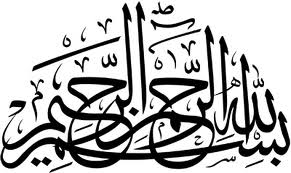 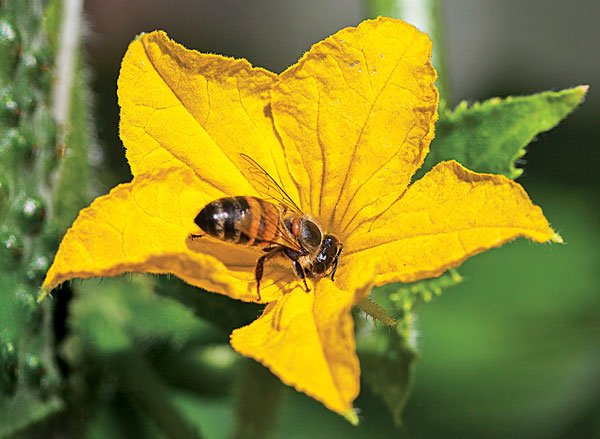 সবাইকে আজকের পাঠে =স্বাগতম=
পরিচিতি
ফজলে রাববী
সহকারী শিক্ষক(বিজ্ঞান)  
আন্দুলবাড়ীয়া মাধ্যমিক  বালিকা বিদ্যালয়,
জীবননগর,চুয়াডাঙ্গা ।
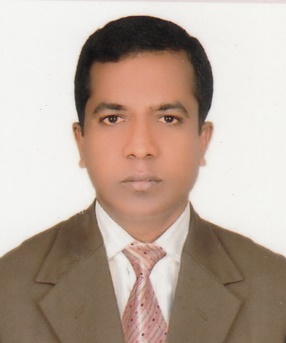 পাঠ পরিচিতি
শ্রেণি 	: ৯ম
বিষয় 	: জীব বিজ্ঞান
অধ্যায় 	: একাদশ
সময়		: ৫০ মিঃ
শিখনফল----
১) নিষেক কী তা ব্যাখ্যা করতে পারবে।
২) সপুষ্পক উদ্ভিদে নিষেক প্রক্রিয়া বর্ণনা করতে পারবে।
৩) সপুষ্পক উদ্ভিদের জীবন চক্রের সাহায্যে উদ্ভিদের 
    যৌন প্রজনন ব্যাখ্যা করতে পারবে।
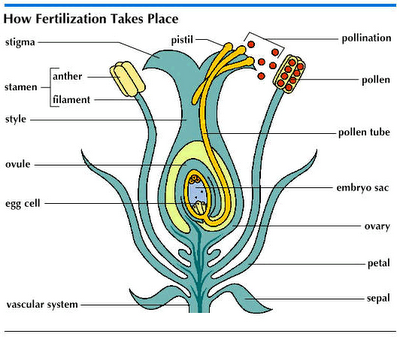 আজকের পাঠ
নিষেক প্রক্রিয়া
এসো আমরা নিষেক প্রক্রিয়া সম্পর্কে জেনে নিই
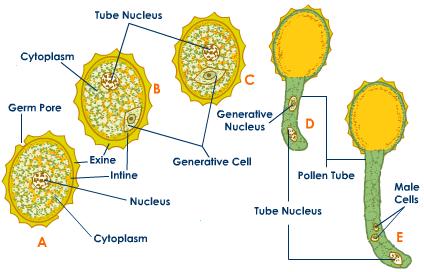 চিত্রঃ পুং গ্যমেটোফাইটের উৎপত্তি
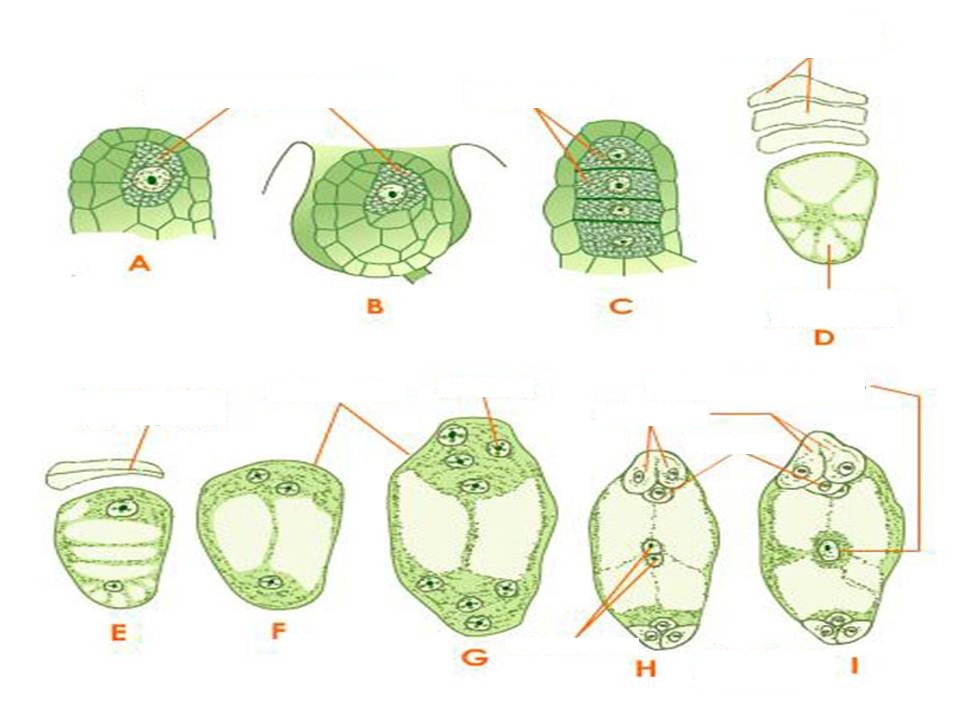 ৩টি নষ্ট প্রায় স্ত্রী রেণু
স্ত্রী রেণু মাতৃকোষ
৪টি স্ত্রী রেণু কোষ
চিত্রঃ স্ত্রী-গ্যামেটোফাইটের উৎপত্তি
সহকারী কোষ
ডিম্বাণু
গৌন নিউ
প্রতিপাদ কোষ
একক কাজ
পুং-গ্যামেটোফাইট  উৎপত্তির বিভিন্ন ধাপের  চিহ্নিত চিত্র অংকন
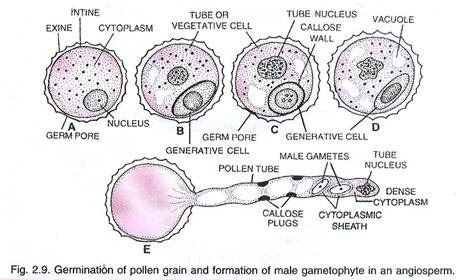 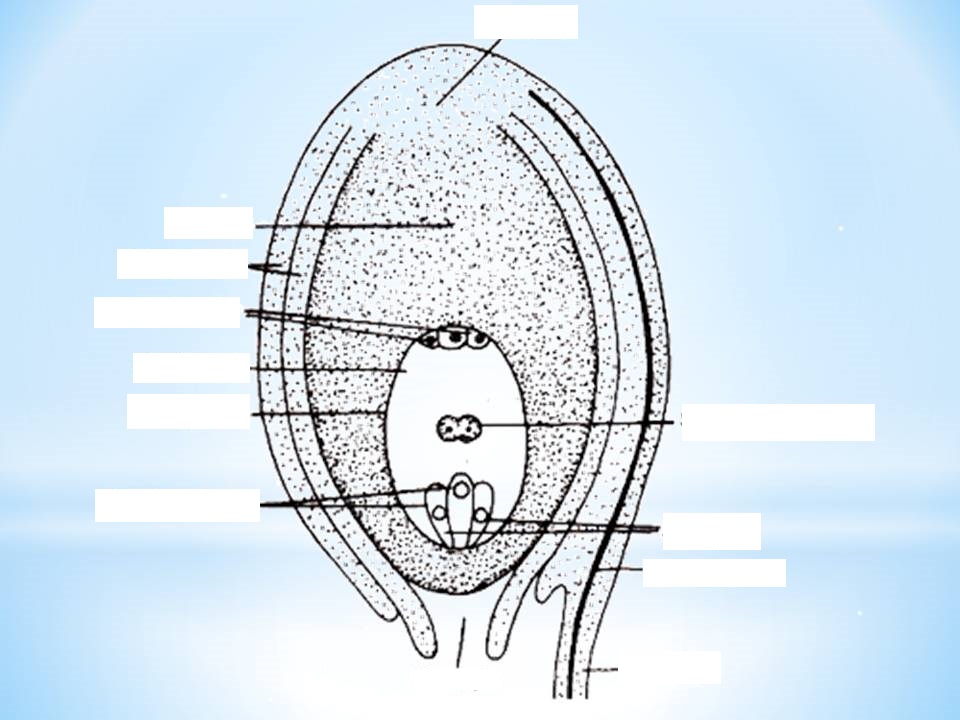 চিত্রঃ ভ্রণথলি
বহিঃত্বক
নিউসেলাস
অন্তঃত্বক
প্রতিপাদ কোষ
গৌণ নিউক্লিয়াস
ভ্রূণথলি
ডিম্বাণূ
সহকারি কোষ
ডিম্বকনাভি
ডিম্বকনাড়ি
বোর্ডে গিয়ে নাম্বার দেয়া স্থানগুলো চিহ্নিত করবে
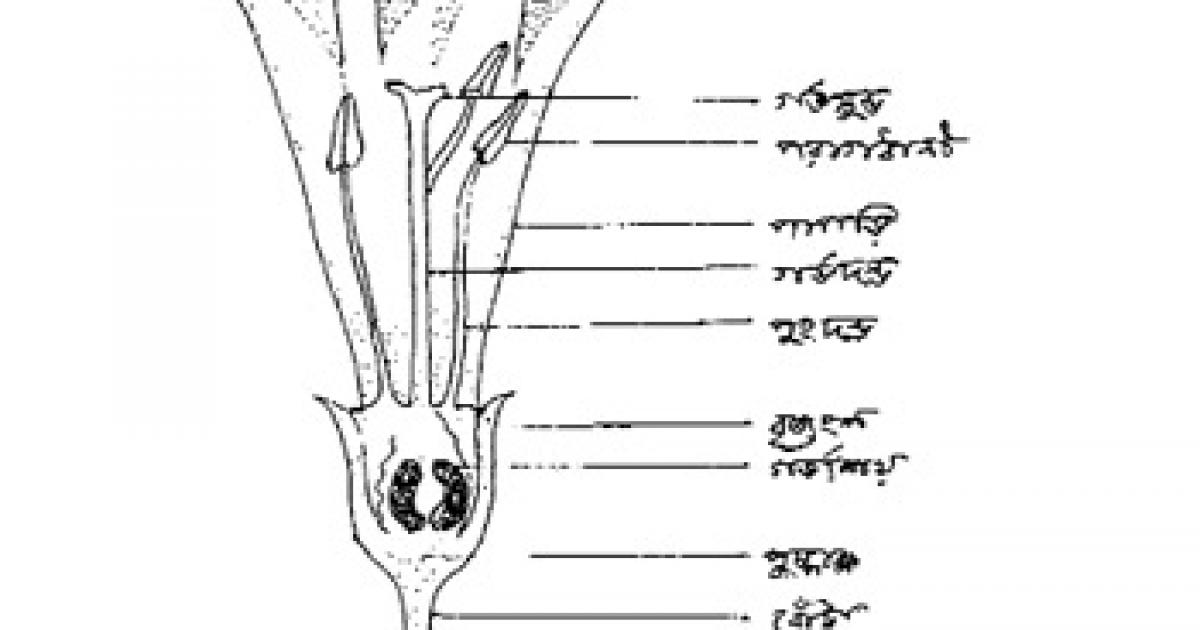 (১)
গর্ভমুন্ড
(২)
পরাগধানী
(৩)
পাপড়ী
(৪)
গর্ভদন্ড
(৫)
পুংদন্ড
বৃত্যংশ
(৬)
(৭)
গর্ভাশয়
ম্যালাসাস
(৮)
বোঁটা
(৯)
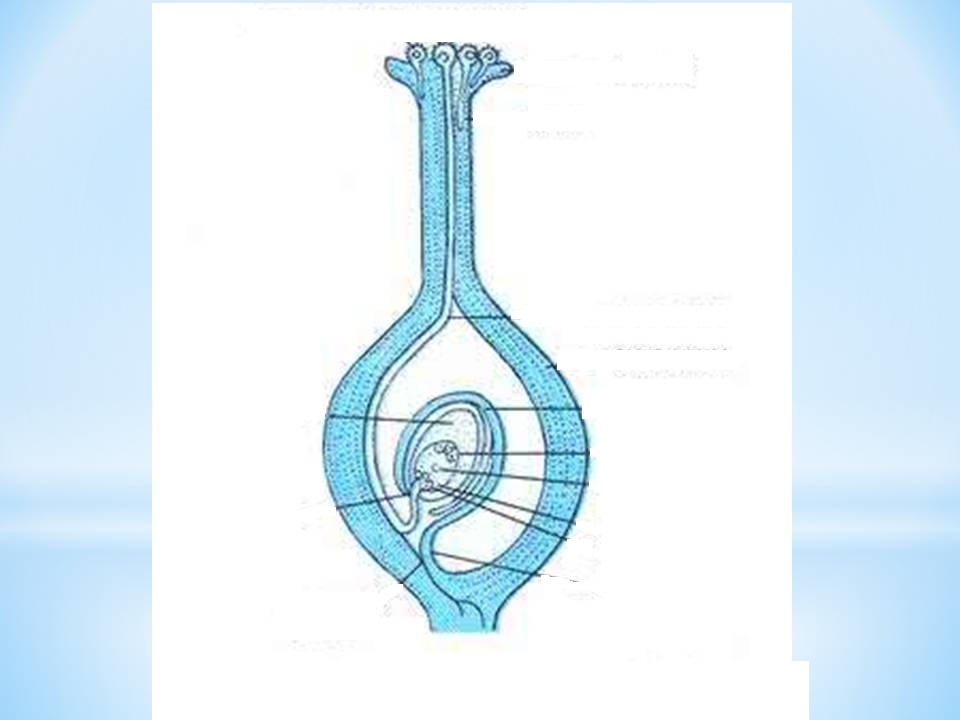 জনন নালী
সেকেণ্ডারি নিউক্লিয়াস
টিউব নিউক্লিয়াস
ডিম্বাণু
চিত্রঃ নিষেক প্রক্রিয়া
মূল্যায়ন (১): চিত্রের A চিহ্নিত অংশটির নাম কী?
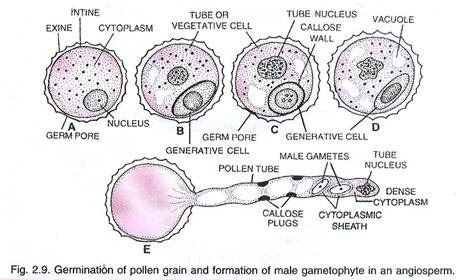 A
মূল্যায়ন (২): নিষেকের পূর্বশর্ত কী?
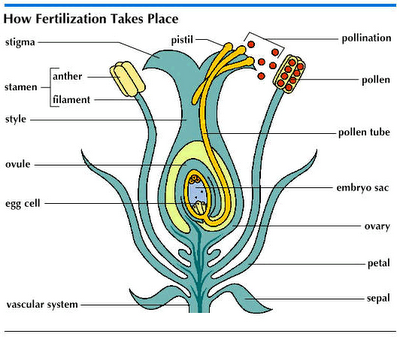 মূল্যায়ন (৩): দ্বি-নিষেক কী?
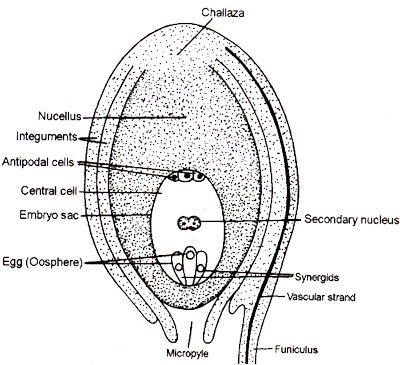 বাড়ীর কাজ--
তোমার বাড়ীর পাশে সবজী চাষীরা প্রতিদিন সকালে পটল খেতে পরাগায়ন ঘটান কিভাবে ও কেন?
সবাইকে ধন্যবাদ
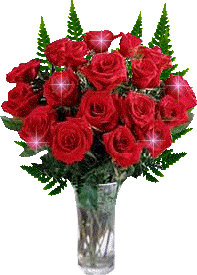 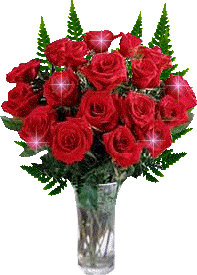 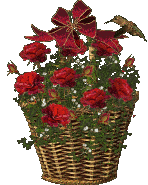